Global Health in the era of medical voluntourism: Service learning from the host organization's​ perspective
Kathy Z. Chang, MD, MPH
Brooke Lamparello, MD
Affiliations
Kathy Z. Chang, MD, MPH
VP Health, Medical & Health Committee/Engeye, Inc.
Part-time FM faculty, Samaritan Health Services/Lebanon, OR

Brooke Lamparello, MD
Family Medicine Resident/Albany Medical College
2
Conflict of Interest Statement
The presenters are both involved as volunteers in the non-profit organization whose framework is described in this presentation. Neither presenter has received any financial compensation for this activity or presentation.
3
[Speaker Notes: In our continued efforts to be using best practices in local operation and collaboration with international partners, we have developed our standard process when considering and preparing for hosting medical volunteers at our clinic.]
Learning objectives
After this session, participants should be able to:
Describe essential components to building a successful working relationship with international site partners
Recognize 3 ways to reduce potential harm to local communities through long-term partnerships with hosting institutions
Demonstrate increased confidence in incorporating best global health practices into international curricula for medical students and residents
4
[Speaker Notes: Describing model of host organization collaboration with academic institutions as a possible framework for other groups looking to address practice gaps.
Focusing on mutual benefit, standardized experience, patient protection, and reducing service gaps.]
Key areas for today
Defining Global Health 
Understanding system-based practice in the global setting
WEIGHT guidelines
Ethical considerations in global health practice
Your own experiences and current collaborations
Addressing performance gaps 
Implementation challenges
5
Competencies
System-based practice
Emphasis on patient safety
Cultural awareness
Professionalism across care settings
6
Global Health
Current definition of Global Health: “Within the normative framework of human rights, global health is a system–based, ecological and transdisciplinary approach to research, education, and practice which seeks to provide innovative, integrated, and sustainable solutions to address complex health problems across national boundaries and improve health for all.“
     http://www.jogh.org/documents/issue201601/jogh-06-010409.pdf
7
[Speaker Notes: Many studies now on medical students and residents’ interest in international/global health learning opportunities.]
WEIGHT Guidelines
Best practices in global health
Are we sure we’re doing no harm?
This Photo by Unknown Author is licensed under CC BY-SA
8
WEIGHT Guidelines
Structured programs between partners
Comprehensive accounting for costs associated with programs
Goal of mutual and reciprocal benefit
Value of long-term partnerships for mitigating some adverse consequences of short-term experiences
Characteristics of suitable trainees
Adequate mentorship and supervision for trainees
Preparation of trainees
Trainee attitudes and behavior
Trainee safety
9
[Speaker Notes: Crump JA, Sugarman J; Working Group on Ethics Guidelines for Global Health Training (WEIGHT).
Am J Trop Med Hyg. 2010 Dec;83(6):1178-82. doi: 10.4269/ajtmh.2010.10-0527.]
Participant Input
What types of global health experiences have you had?
SurveyMonkey Q1:
https://www.surveymonkey.com/r/JY3XWTK
10
[Speaker Notes: https://www.surveymonkey.com/analyze/ou6B1BlkW5NXc70kkjRZaUPYumxaYSQSnDMFpW3zlZnflyT_2B1huOcP_2BFmFL_2BwxMk]
Participant Input
What adverse consequences have you noticed or experienced?
11
The WEIGHT guidelines for best practices
Should WEIGHT guidelines guide our review of which programs to support?
Which programs would benefit from closer attention or collaboration?
Need for discussion on the potential benefits and harms to institutions, personnel, trainees, patients and the community in host countries of global health training programs.
https://www.ncbi.nlm.nih.gov/pubmed/21118918
12
[Speaker Notes: Crump JA, Sugarman J; Working Group on Ethics Guidelines for Global Health Training (WEIGHT).
Am J Trop Med Hyg. 2010 Dec;83(6):1178-82. doi: 10.4269/ajtmh.2010.10-0527.]
Participant Input
What frustrations have you had in your global health experiences?
13
Participant Input
What frustrations have you had in your global health experiences?
What concerns have you had about service learning experiences in general?
14
[Speaker Notes: Share common/personal concerns/frustrations.
Sustainability/impact long term, more than just voluntourism and photo opportunities to share on social media. Collaborative efforts between hosts and visitors]
Our Clinic Setting
www.engeye.org/about/
Small rural non-profit clinic in Lwengo District, Uganda
Without consistent on-site supervising medical faculty available
Has grown to function year-round fully staffed by Ugandan clinicians
Visitor role has shifted
International partnership collaboration has evolved
15
[Speaker Notes: We’ve grown from “we just need more bodies to see patients” to “we run without you here, but here are a few difficult cases and we’d like to learn more about these topics” with goal of clinic sessions to have visitors exposed to as much of the workflow and patient experience as possible while gaining some disease management knowledge and to minimize disruption to clinic flow and patient care.]
Healthcare quality and equity
Issues:
Are visitors gaining benefit at the expense of vulnerable patients?
Do visitors provide good quality care if they aren’t aware of local practice and pitfalls?
Does perceived “muzungu” expertise undermine host staff authority and self-efficacy?

Are we doing good or causing harm?
16
Performance Gaps
Mission planning, monitoring and evaluation
Patient safety and protection
Service delivery gaps
17
Our Framework
Key areas to address:
Control of visitor characteristics and expectations
Standardized trip planning and preparation
Best practices for professional accountability
Comprehensive standard cost accounting
Structured program to provide mutual benefit
On-site team preparation and experience management
Long-term local and international partnerships
18
Our solutions
Control of visitor characteristics and expectations
Application and screening process for visitors
Limited team sizes
On-site team housing 
Travel packet for all visitors with stepwise instruction on international travel preparation
Rejecting project ideas that are incompatible with current organizational and community needs
19
[Speaker Notes: Our practices to address performance gaps:]
Our solutions
Standardized trip planning and preparation
US-side facilitator for team organization and communication to host staff, with personal touch recommendations
Provide recommendations for “down-time” and non-clinical travel experience
Provide recommendations for transportation companies
20
Our solutions
Best practices for professional accountability
Enforced professional standards compatible with provider scope of practice
Streamlined expected credential packets for all medical volunteers
Requiring local licensing of supervising physician with local facilitation available
21
Our solutions
Comprehensive standard cost accounting
Set per diem visitor fee that includes room/board, drinking water, and interpreters
Streamlined fee invoicing and billing collection
Set administrative fee for licensure
Moved towards host gifts versus staff bonuses
22
Our solutions
Structured program to provide mutual benefit
Established curriculum for rotation objectives and expectations
Maintaining ongoing relationship with academic sending institution
Mandatory individual and group pre-trip preparation activities and post-trip activities
Set expectation for teaching faculty and residents to present educational topics while on-site
23
Our solutions
Structured program to provide mutual benefit (cont.)
Created daily team activity schedules with suggested clinical duty rotation, including community outreach and staff education activities
Required supervision of all learner clinical patient care
Continued host clinician duties with rotation of collaboration station
24
Our solutions
On-site team preparation and experience management
Set orientation on-site for general living, clinic flow, and EMR use 
Team preparation checklist for local staff 
Standard reference documents for visitors to review prior and on-site
Visitor binder for workstations and preceptor station that includes:
Written protocols for quick reference of top 12 diseases seen at clinic
Reference printout of approximate cost for available labs and formulary medications
25
Our solutions
On-site team preparation and experience management (cont.)
(Team Binders)
Interpreter guidelines
Referral guidelines
Medical reference texts local and international available
Continued mentorship for hosting practice
Set aside time for inspiration and story sharing from hosts
Inclusive good-bye party at end of stay
26
Our solutions
Long-term local and international partnerships
Designated accessible consultant team in US for year-round support of local clinicians
Established relationship with local Village Health Team (VHT) members
Established relationship with local district government and ministry of health
Partnered with national HIV/AIDS care provider
Partnered with larger NGOs for staff training and supplies
27
Our solutions
Long-term local and international partnerships (cont.)
Partnered with graduate public health program
Ongoing partnership with local clinical staff/director in priority setting for education, quality improvement and research activities
Ongoing training of local clinical staff/director in health care management (ie. program planning/evaluation)
28
Those are our current solutions

Let’s look at the components and the why
29
“Mission” considerations
Program planning
Team or individual
Collaborative or pre-set
Program monitoring
Program evaluation
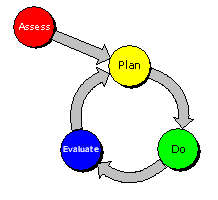 This Photo by Unknown Author is licensed under CC BY-NC-ND
30
[Speaker Notes: We do this cycle all the time in US practice. Look at this from the international host perspective for accepting learners to host as the Program. We’ve definitely had failures and learned from them, tried new ideas.]
Managing expectations
Sending institution expectations
Volunteer/student expectations
Hosting partner expectations
31
[Speaker Notes: Setting realistic expectations to volunteers/students/residents. Setting expectations of institutions sending students/residents]
Participant Input
Sending institutions: What are your expectations?
Learner/volunteers: What are your expectations?
32
[Speaker Notes: Ask if any host institution representatives present?
What are their expectations?]
Host institution needs
What is the local mission/purpose?
What are the local priorities?
What are recent local initiatives?
How are daily activities carried out and monitored?
How are outreach or improvement activities developed?
Who is evaluating program quality and revising practice?
33
Patient care needs
Sick and need seen today
First come first served
Timeliness and efficiency of service
Follow-up difficulties
Cost of care and availability of care
34
Participant Input
Brainstorm potential disruptions to local workflow
35
[Speaker Notes: Identifying potential disruptions to workflow by volunteers/visitors]
Potential disruptions
Areas we’ve found:
Check-in (fairness of queue, triage)
Visit workflow delay
Appropriateness of treatment
Awareness of local formulary
Awareness of cost for testing and prescriptions
36
Our model
Visitors integrated into simple EMR (replaced “blue books”)
Formalizes patient queue for clinicians, lab, and dispensary
Printed visitor binders at each workstation with: 
Quick reference protocols
Available EMR diagnoses
Current formulary
Reference costs for lab tests and meds
Local in-charge overseeing clinical care for clinical care questions, quality monitoring and referral needs
37
[Speaker Notes: It’s not that every institution needs an EMR for documentation. This was just our solution for a local problem. Visitors need to deal with it.]
Our model
Requirements of visitors:
Review reference materials before arriving
On-site orientation to living considerately, clinic and EMR
Reminders to visitors:
Ask for help if you have questions
Realize US practice and Ugandan practice have different assumptions and limitations
Defer cost questions to local staff/supervisors
38
Our orientation
Living considerately:
Sharing space with team, sharing space with full-time staff
Cleanliness standards
Water and power usage
Clinical practice:
Location of departments, supplies, recording needs
EMR use:
All learner notes signed off by attending
39
[Speaker Notes: Living with the full-time staff and increasing interaction engagement with community members is considered a key feature of service-learning programs and significant predictor of decreasing stereotypes, increased tolerance for diversity, personal development, improved problem solving and critical thinking skills, and perspective transformation. All in all, increasing the opportunity for interaction and engagement creates a richer experience for visitors. (Eyler J and Giles DE. Where’s the learning in service-learning? San Francisco: Joseey-Bass 1999)]
Our model: Reducing problems
Planning stages
Visitor information packet
Volunteer conduct and liability agreements
Letters of good standing, references
Physician licensing
Set standard charge for visitors staying at clinic
Covers room/board, drinking water, interpreters, miscellaneous sundries
40
Service delivery gaps
Original model: send a US team every month (200 pts/day), 1 local nurse staffing remainder of year (20 pts/wk)
Current model: full time Ugandan staff, up to 4 visiting teams per year (70-80 pts/day year-round average)

What do you do when the need is there year-round and your visitors are not?
41
Providing training
Using visitors to provide higher level consultation on-site
Difficult cases co-managed with host staff continuing care
Using visitors to further CME for local staff
Trip planner notifies host of expertise of upcoming visitors
Staff identify the CME topics they want to cover
Teaching collaboration with visitors/hosts
Host in-charge identifies VHT teaching topic of the month
Visitors/host co-create training session and hold meeting
42
[Speaker Notes: Learning from community members is a significant predictor of the influence of this experience on volunteers on their career plans, intentions to volunteer, engage in advocacy, and travel abroad (Niehaus E and Crain LK. Act Local or Global?: Comparing Student Experiences in Domestic and International Service-Learning Programs. Michigan Journal of Community Service Learning. Fall 2013 p 31-40)]
Leadership skills
System integration and partnerships
Public health internal and external activities
Quality improvement and process improvement
43
[Speaker Notes: Takes years to see the product and progress, do you have ongoing partnerships that could be grown in this way? Can you seek out partnership opportunities that might allow this type of mutually beneficial relationship?]
Focus on benefits
Visiting teams/volunteers provide expertise not always accessible locally
CME opportunities for local staff
Modeling teaching styles
Supporting local initiatives with outside resources
Supports emphasis on quality of care
Increasing support network for funding
44
[Speaker Notes: So it’s not that visitors aren’t needed, but that managing expectations and roles ahead of time makes the best case scenario more likely.]
Usual Workflow
What is the usual workflow of your local partner in daily patient care?
SurveyMonkey Q2: https://www.surveymonkey.com/r/JFF3XTD
45
[Speaker Notes: Challenge: reflection time for the audience
https://www.surveymonkey.com/analyze/mbNcm_2BjKYzR9f4abk7UynY9ooy8URgn0JR6HHZ5p_2B7A9UKM1Yqc1JvZ1Tb1VlmMK]
Local stakeholder priorities
Are there service priorities identified?
How much did local stakeholders contribute to setting those priorities?
46
Partnering and Collaboration
What does that mean?
What does that look like?
47
Modeling excellence in practice
Building role models of ethical care
Directing system improvement activities through local stakeholder priorities
Reducing service delivery gaps
Strengthening host organization leadership
48
[Speaker Notes: We need continuous communications between local communities and those working at different levels and in geographic areas to optimize tailoring local interventions while avoiding fragmentation of the strategies regionally and globally. We want to tailor local interventions to meet the needs of the community while not counteracting globalizing forces and strategies (Wernli D et al. Moving global health forward in academic institutions)]
Making a good learning experience
Learner concerns from experience

Debriefing during and after trip is helpful 
(AMC incorporates it with all teams)
49
[Speaker Notes: Doing all of those things makes a good learner experience. 

Positives/negatives from Brooke’s experience:
Frustrations – impact only during short trip duration, not sustainable work
Emphasis on sustainability
Having attendings and culturally-experienced providers available, having mindset of organization history, having US trained mentality and Ugandan cultural understanding, Bridget having experience working with teams and helping them understand the impact on providers and community
 
Not the time/place to practice beyond your skill set or training level
 
Things that make for more meaningful visitor experience – intense immersion in the community and interacting with the  community, debriefing informally while there and reflections afterwards – shown in literature to be helpful (Niehaus E. Alternative break programs and the factors that contribute to changes in students’ lives. University of Maryland, College Park. 2012)]
Visitor safety
Visitors should review travel advisories and follow safe practice
Hosting partner can provide guidance for local transportation
Providing housing, safe food, safe water
Local point-person
50
[Speaker Notes: Trainees may encounter resource poor settings and activities that they are not yet prepared. it can cause considerable stress, guilt over actions, and cause trainees to place their own health at risk (Crump J and Sugarman J. Ethical Considerations for Short-term Experiences by Trainees in Global Health. JAMA. 2008 September 24; 300 (12): 1456-1458. 

Story worth telling?: one of our colleagues seriously considered donating blood to a child in need of transfusion when we weren’t sure if the regional hospital had any blood in their blood bank]
Review of Key Strategies
Control of visitor characteristics and expectations
Standardized trip planning and preparation
Best practices for professional accountability
Comprehensive standard cost accounting
Structured program to provide mutual benefit
On-site team preparation and experience management
Long-term local and international partnerships
51
Take home points
Focus mission planning on mutual benefit
Prioritize patient safety
Reduce service delivery gaps
52
References
Crump JA, Sugarman J, and the Working Group on Ethics Guidelines for Global Health Training (WEIGHT). Ethics and best practice guidelines for training experiences in global health. Am J Trop Med Hyg. 2010;83(6):1178-82. doi:10.4269/ajtmh.2010.10-0527.

Crump J and Sugarman J. Ethical Considerations for Short-term Experiences by Trainees in Global Health. JAMA. 2008 September 24; 300 (12): 1456-1458. 

Eyler J and Gilles DE. Where’s the learning in service-learning? San Francisco: Jossey-Bass 1999

Hernandez R, Sevilla Martir JF, Van Durme DJ, Faller MJ, Yong-Yow S, Davies MK, Achkar MA. Global Health in Family Medicine Residency Programs: A Nationwide Survey of US Residency Directors: A CERA Study. Fam Med. 2016 Jul;48(7):532-7. PubMed PMID: 27472790.
 
NEJM Resident 360 [internet]. Opportunities in Global Health for Residents; [cited 2017 May 14]. Available from: https://resident360.nejm.org/content_items/2165/ .

Niehaus E and Crain LK. Act Local or Global?: Comparing Student Experiences in Domestic and International Service-Learning Programs. Michigan Journal of Community Service Learning. Fall 2013 p 31-40
 
Unite For Sight [internet]. Module 1: What are best practice “gold standard” principles?; [cited 2017 May 14]. Available from: http://www.uniteforsight.org/global-health-course/module1 .
 
Wernli D, Tanner M, Kickbusch I, Escher G, Paccaud F, Flahault A. Moving global health forward in academic institutions. J Glob Health. 2016;6(1):010409. doi:10.7189/jogh.06.010409 
 
Yoshida S, Wazny K, Cousens S, Chan KY. Setting health research priorities using the CHNRI method: III. Involving Stakeholders. J Glob Health. 2016;6(1):010303. doi:10.7189/jogh.06.010303
53